Fifty Shades Trilogy 
E L James
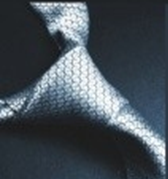 Fifty Shades 
of Grey
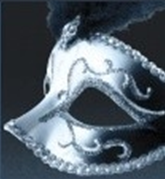 Fifty Shades 
Darker
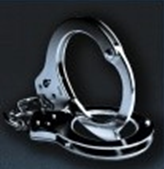 Fifty Shades 
Freed
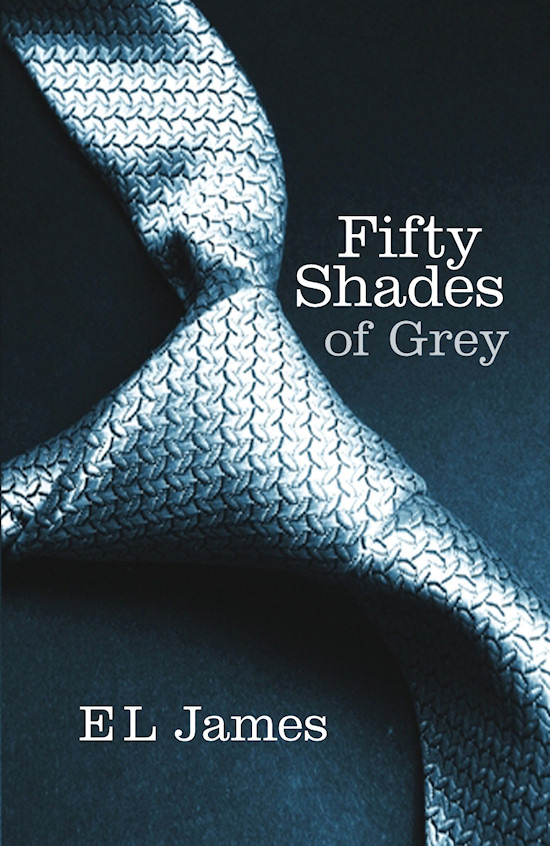 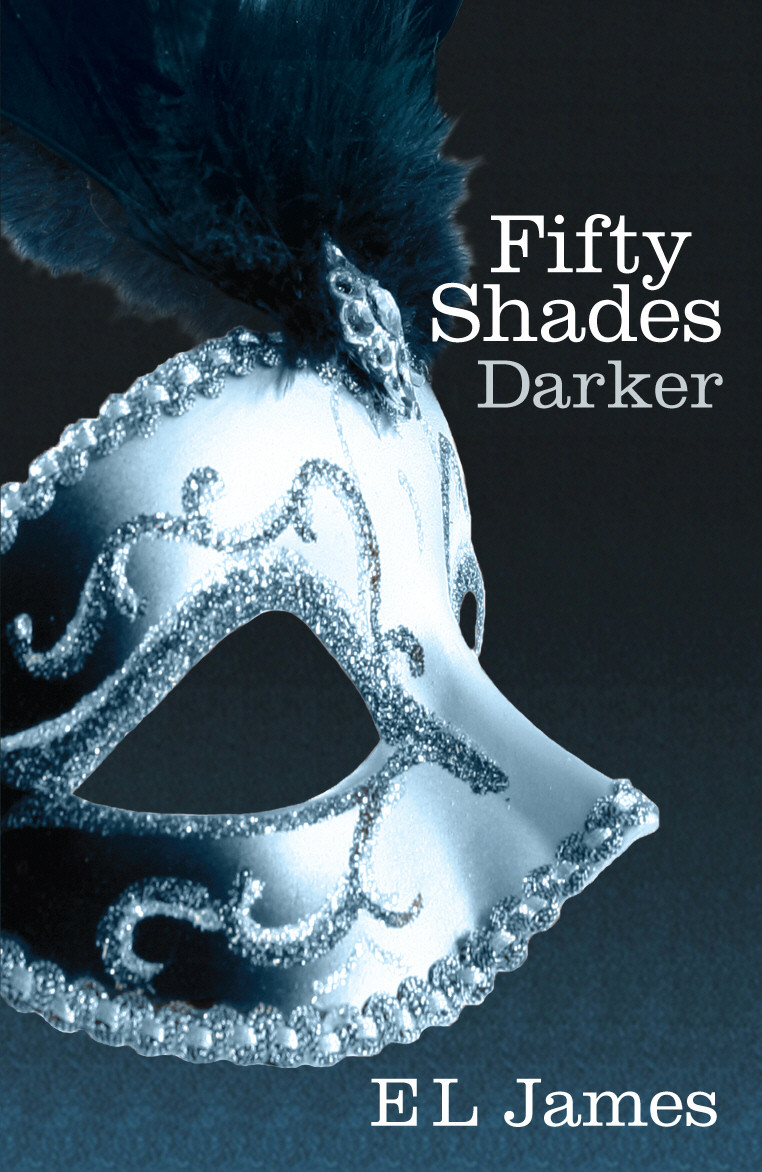 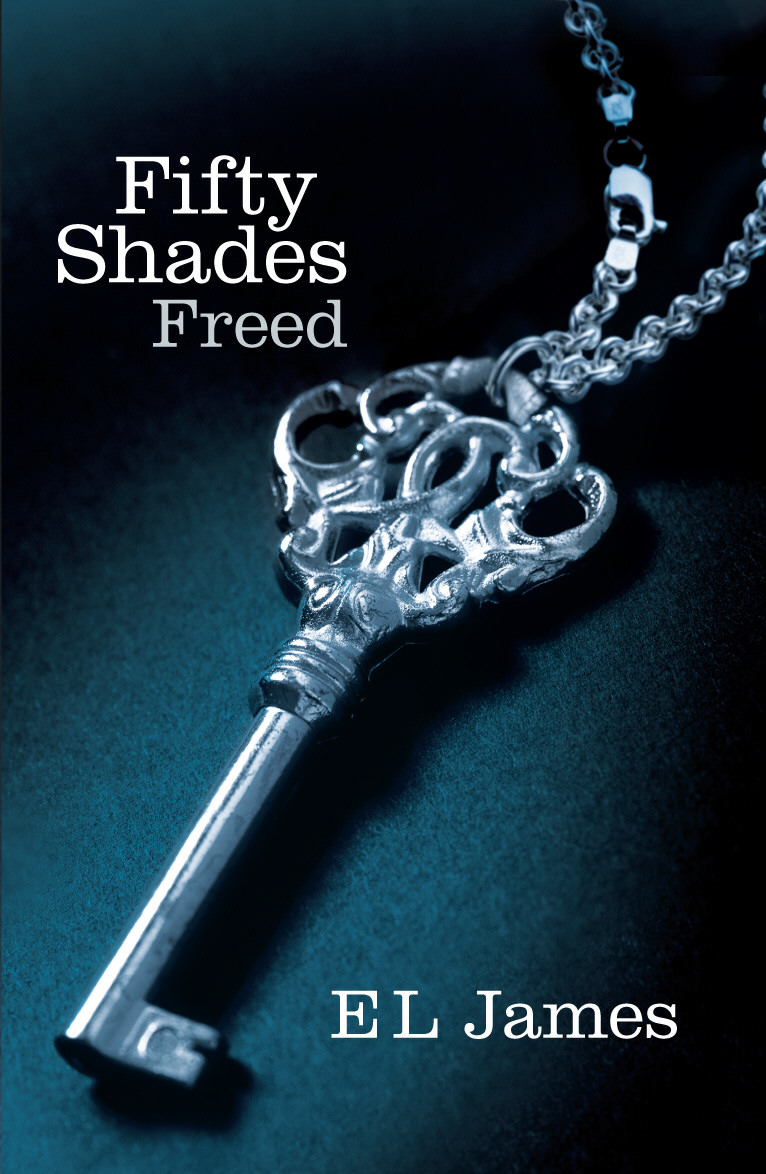 Directions
Inserting Hyperlinks
Changing link color
On Design Tab, in Themes group, click “Colors” , and then click “Create New Theme Colors”
Click the arrow next to “Hyperlink”, and then select color.
Highlight desired text
Right click and select hyperlink
Select “Place in this Document”
Select slide and click OK
Using Shapes
On the Insert Tab, in the Illustrations group, click on “Shapes”, under “Actions”, click on the Home Button
Place Home shape where desired